«Сладкий стол» с реализацией регионального компонента 
во второй младшей группе
«В  гостях  у Вани  и  Мани»
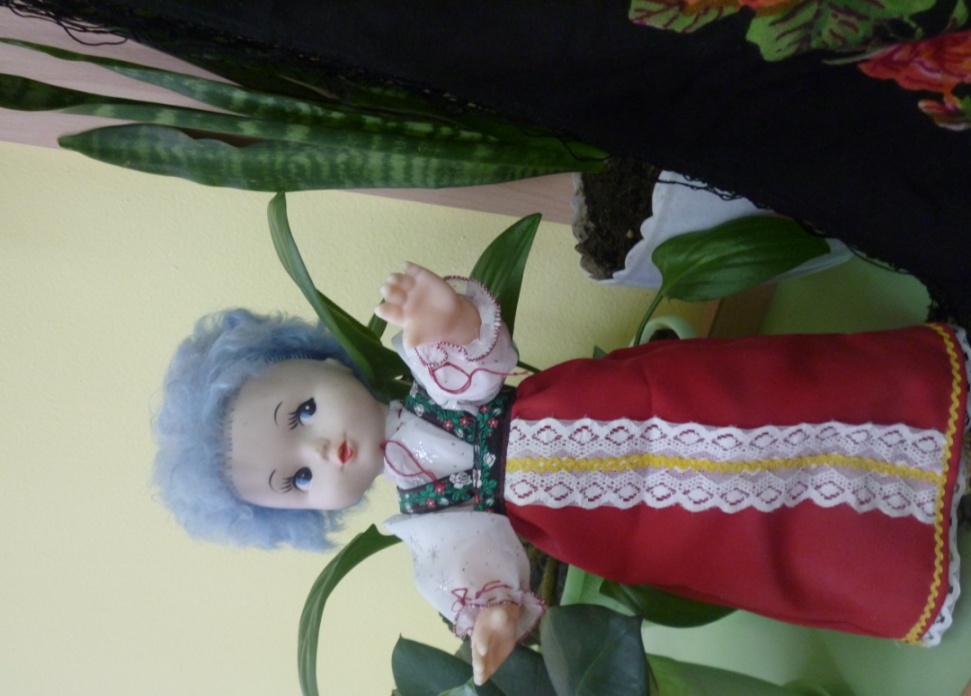 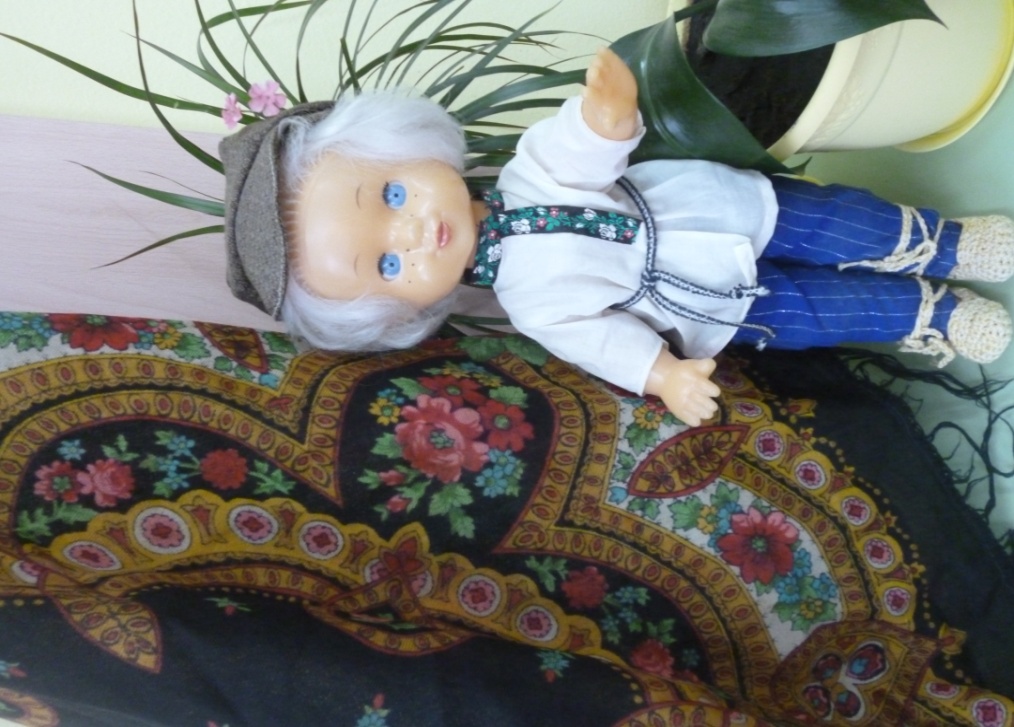 Группа 83 «Птенчики»
Воспитатель д/с № 175
                Любавина Оксана Сергеевна
Цель:
 приобщать детей к русскому  народному фольклору, организовать «Сладкий стол» с решением познавательных задач по теме русского народного промысла, одежды, традиций русского народа
Программное содержание:
 Знакомить с элементами русского народного быта (утварью, посудой), одеждой русского народа, продолжать расширять знания о матрешке, самоваре

Знакомить детей с народными потешками

Учить детей эмоционально к месту произносить, использовать потешки в повседневной жизни

Развивать речь детей, эмоции, эстетические и нравственные чувства при ознакомлении с русской культурой, традициями

Воспитывать любовь к Родине, близким, уважение к старшим, традициям народа.
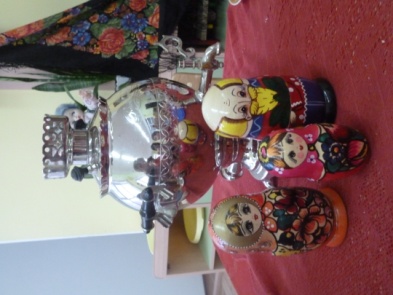 Предварительная работа: 

организация мини-музея в группе (сотворчество с родителями, бабушками, дедушками)
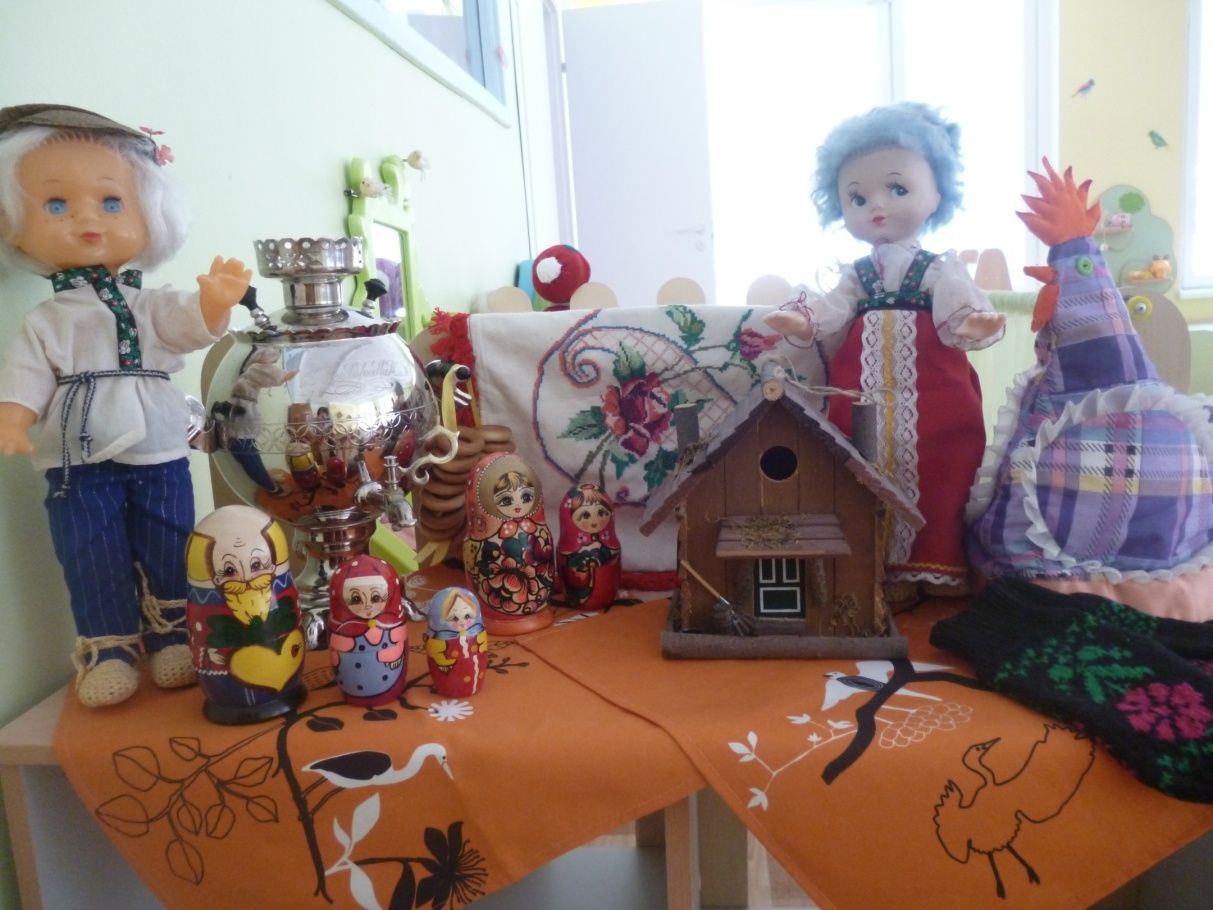 - раскраска «Народная одежда на Руси» (раскрашивание сарафанов, косовороток);
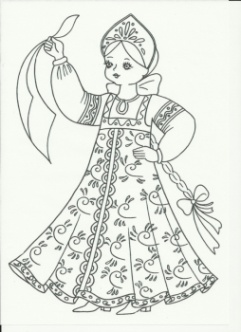 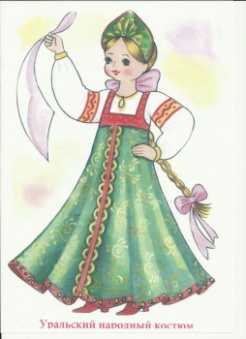 - проведение непосредственно образовательной деятельности по знакомству с самоваром, русской народной деревянной игрушкой – матрешкой;
 - заучивание народных потешек
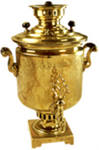 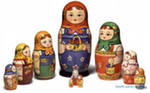 Организация пространства:
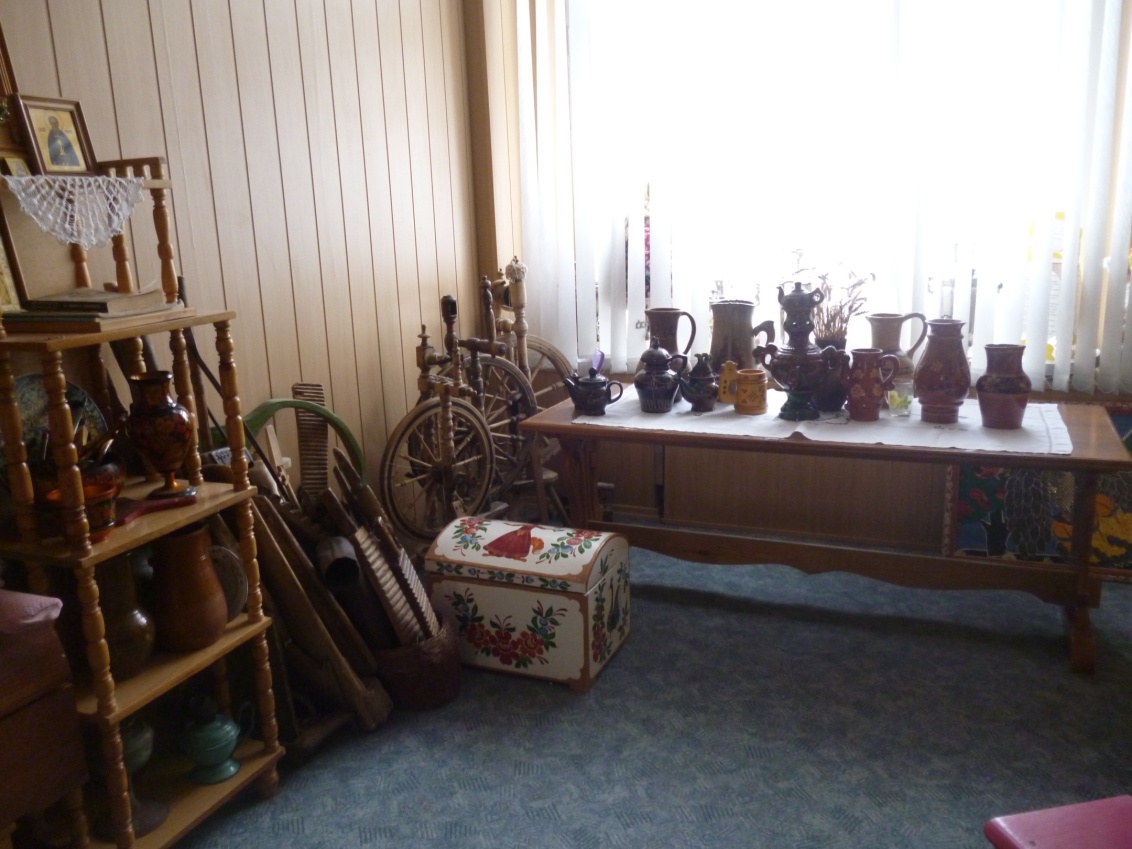 1 – зона рассматривания: 
комната в избе (музей д /с), кухонная утварь на столе, рушники, сундук и т.д.
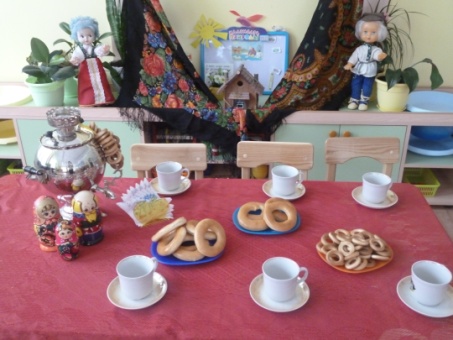 2 - зона чаепития в группе: 
2 стола вместе, стульчики вокруг стола, на столе самовар, сушки, баранки, чайный сервиз, оформление в стиле русского народного творчества
Непосредственно образовательная деятельность:
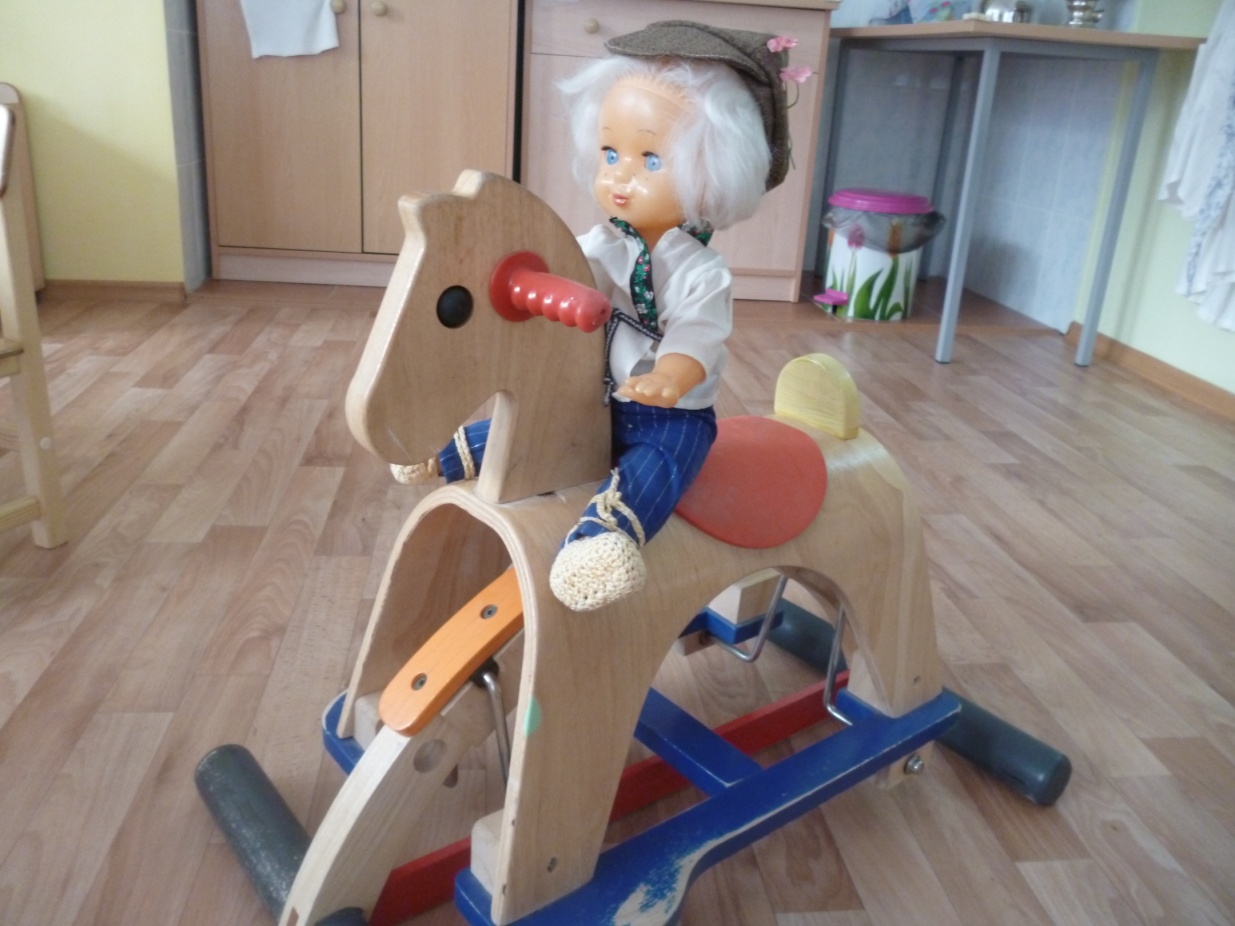 Все к нам с Маней поспешите
И друзей с собой ведите.Всех гостей мы угощаем   Ароматным крепким чаем!
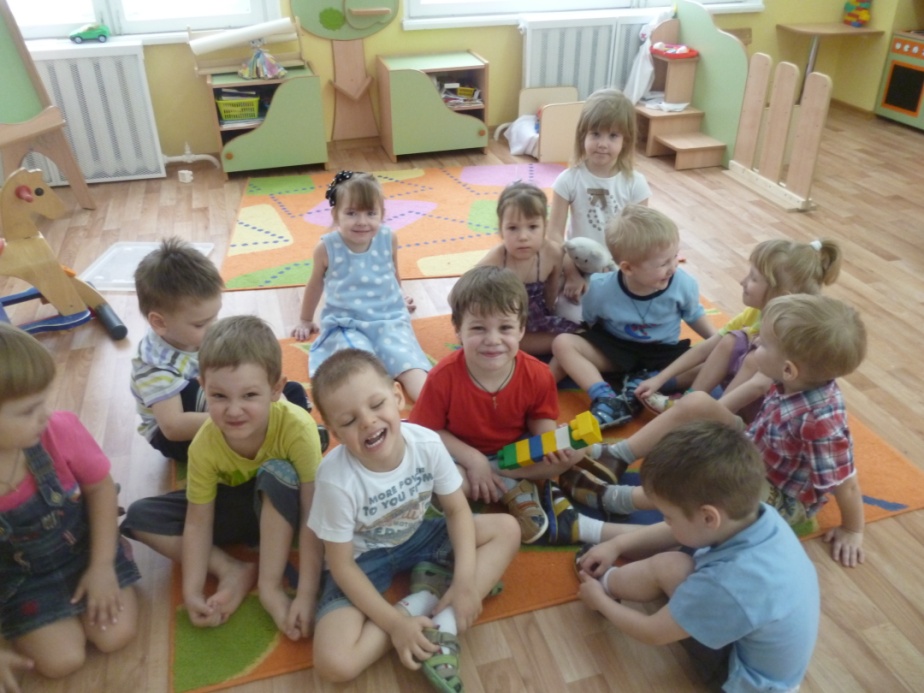 По дороге в гости к Ване и Мане
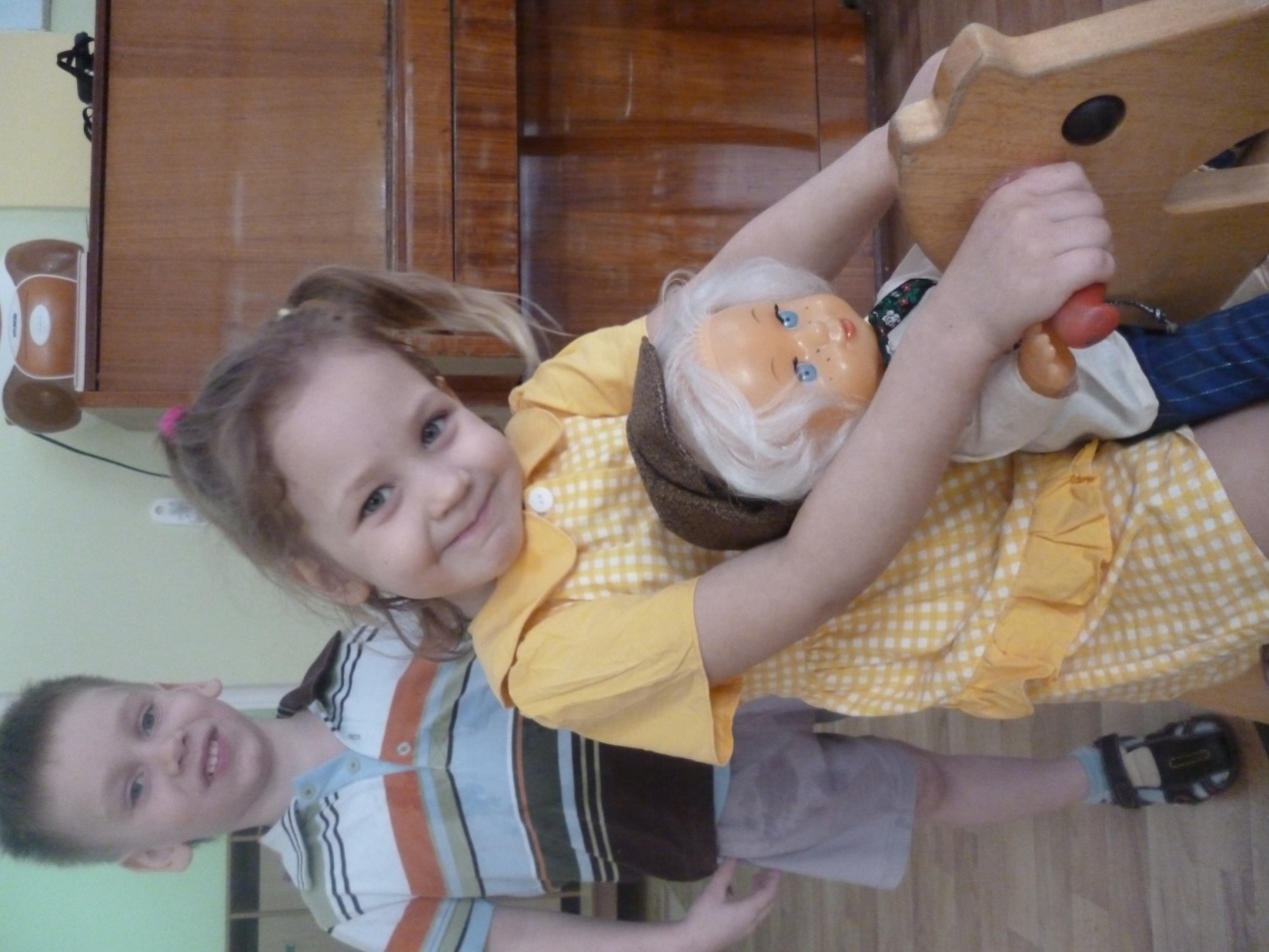 Едем-едем на лошадке
По дорожке гладкой-гладкой.
В гости нас звала принцесса
Кушать пудинг сладкий.
Две собачки у порога
Нам сказали очень строго…
Как собачки говорят? Гав-гав!
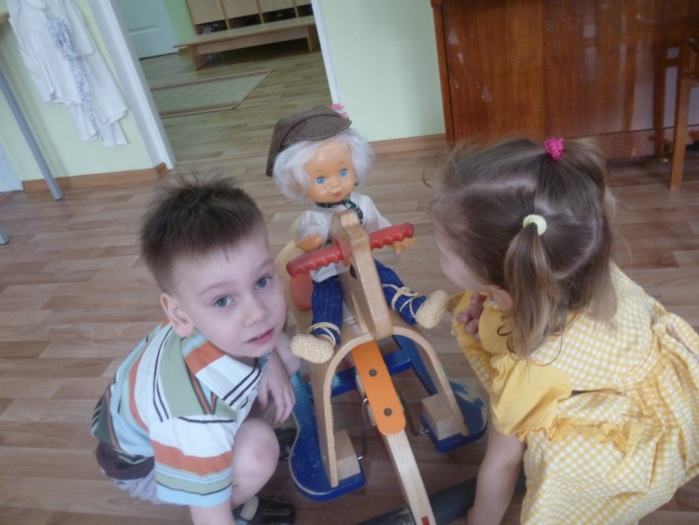 Здравствуйте, здравствуйте,Гости дорогие!Люди свойские, простые.Заходите, проходите.Как живем мы, посмотрите!
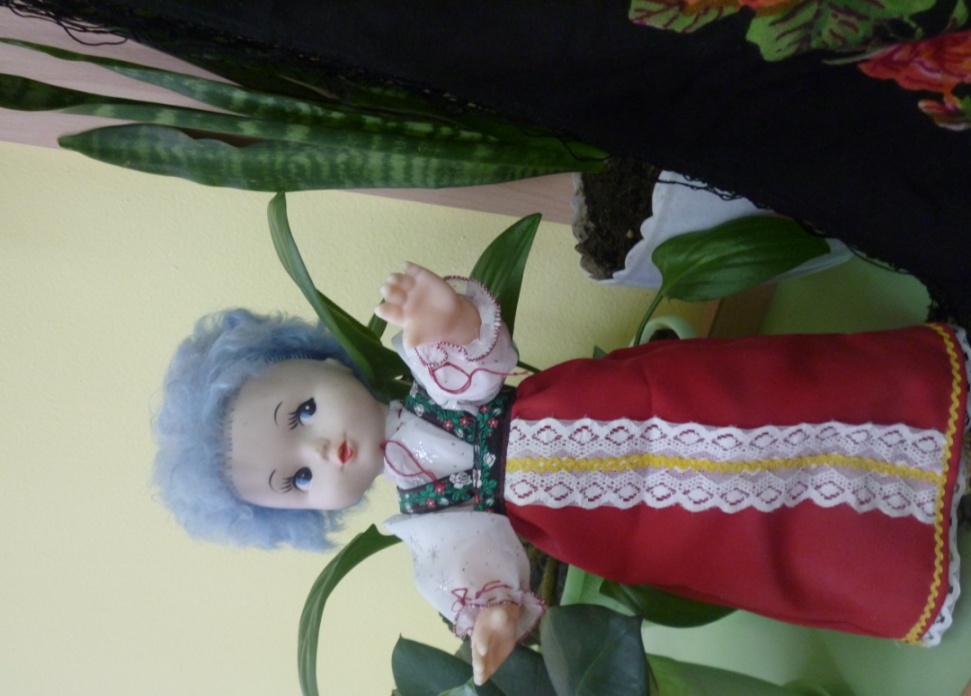 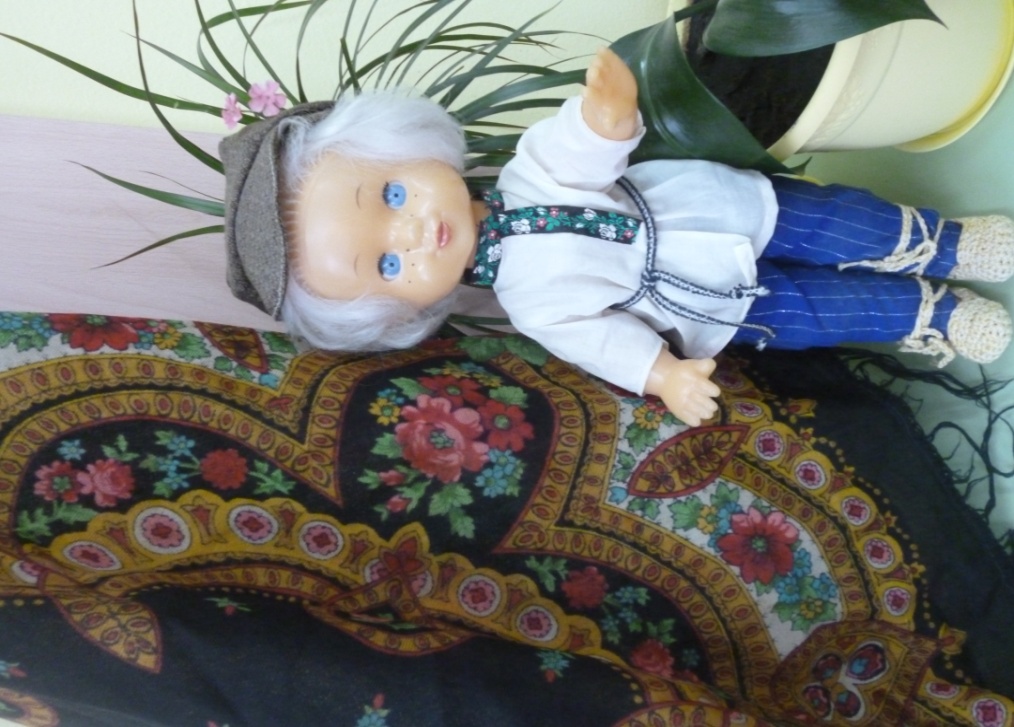 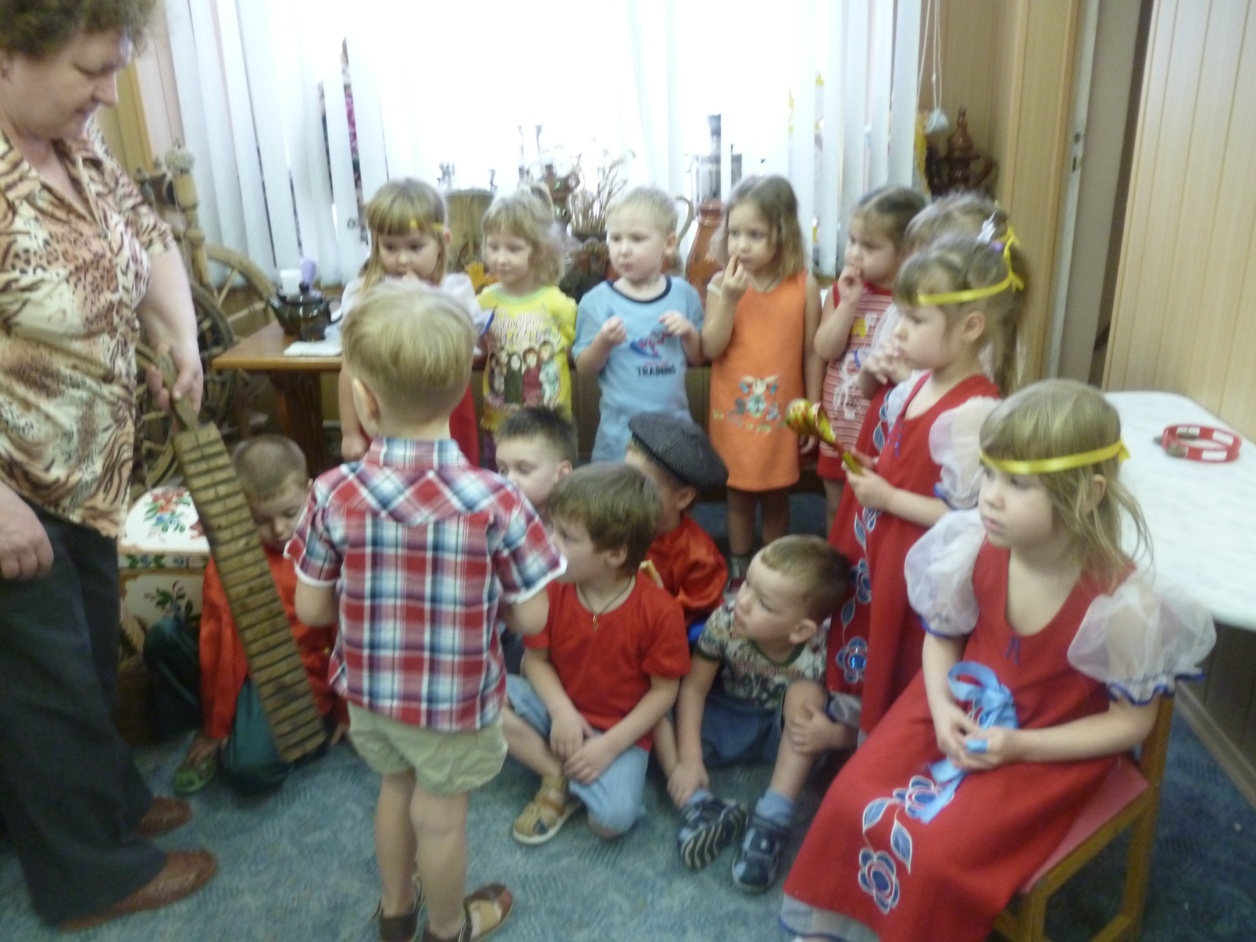 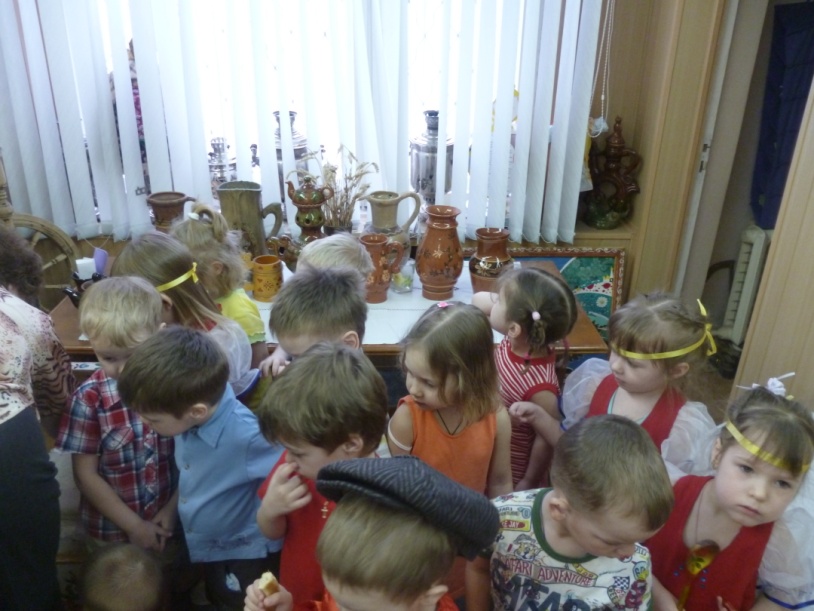